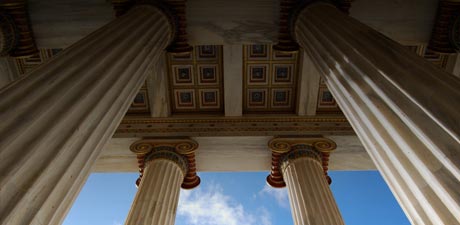 Steadfast in the Gospel
1 Corinthians 15:1-4
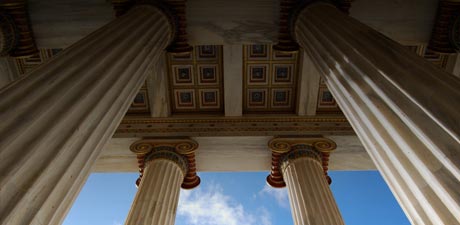 The Gospel  (“good news)
1 Corinthians 15:1-2 Moreover, brethren, I declare to you the gospel which I preached to you, which also you received and in which you stand, 2 by which also you are saved, if you hold fast that word which I preached to you—unless you believed in vain.
15:58 Therefore, my beloved brethren, be steadfast, immovable, always abounding in the work of the Lord, knowing that your labor is not in vain in the Lord.
2
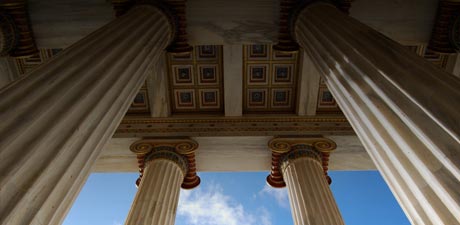 Facts of the gospel
“Christ died for our sins according to the Scriptures,
”and that He was buried, 
“and that He rose again the third day according to the Scriptures.”
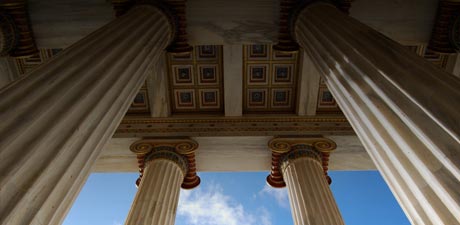 Promises in the Gospel
“Christ died for our sins according to the Scriptures,
”and that He was buried, 
“and that He rose again the third day according to the Scriptures.”
“by which also you are saved” (2) (Rom. 1:16)
 ”For as in Adam all die, even so in Christ all shall be made alive” (22).
‘we shall all be changed— (51) Read 42-53
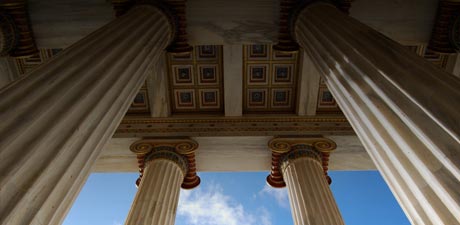 There are also Commands in the Gospel
“Christ died for our sins according to the Scriptures,
”and that He was buried, 
“and that He rose again the third day according to the Scriptures.”
“by which also you are saved” (2) (Rom. 1:16)
 ”For as in Adam all die, even so in Christ all shall be made alive” (22).
‘we shall all be changed— (51) Read 42-53
2 Thess. 1:7-8
“when the Lord Jesus is revealed from heaven with His mighty angels, 8 in flaming fire taking vengeance on those who do not know God, and on those who do not obey the gospel of our Lord Jesus Christ.”
Many deny there are commands
Martin Luther – “But the gospel is such doctrine of the word of God that neither requires our works nor commands us to do anything, but announces the offered grace of the forgiveness of sin and eternal salvation. Here we do nothing, but only receive what is offered through the word.” 
Calvinism teaches there is nothing we can do.
Then what does it mean to “obey the gospel”?
To “obey not the gospel” brings serious consequences.
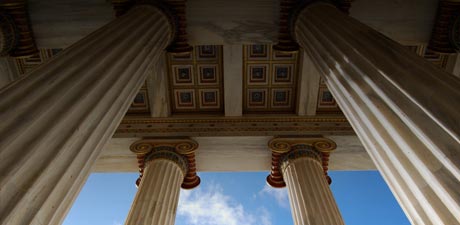 There are also Commands in the Gospel
“Christ died for our sins according to the Scriptures,
”and that He was buried, 
“and that He rose again the third day according to the Scriptures.”
“by which also you are saved” (2) (Rom. 1:16)
 ”For as in Adam all die, even so in Christ all shall be made alive” (22).
‘we shall all be changed— (51) Read 42-53
Mark 16:15-16 
“Go into all the world and preach the gospel to every creature.     16 He who believes and is baptized will be saved; but he who does not believe will be condemned.
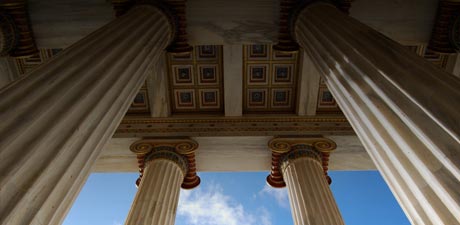 There are also Commands in the Gospel
“Christ died for our sins according to the Scriptures,
”and that He was buried, 
“and that He rose again the third day according to the Scriptures.”
“by which also you are saved” (2) (Rom. 1:16)
 ”For as in Adam all die, even so in Christ all shall be made alive” (22).
‘we shall all be changed— (51) Read 42-53
Believe
Be Baptized
Matthew 28:20 “teaching         them to observe all things that I have commanded you”
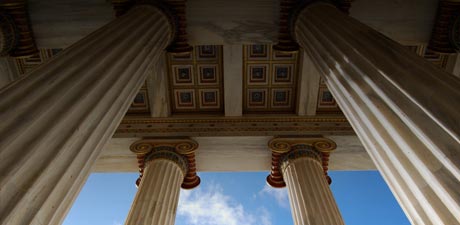 There are also Commands in the Gospel
“Christ died for our sins according to the Scriptures,
”and that He was buried, 
“and that He rose again the third day according to the Scriptures.”
“by which also you are saved” (2) (Rom. 1:16)
 ”For as in Adam all die, even so in Christ all shall be made alive” (22).
‘we shall all be changed— (51) Read 42-53
Acts 18:8“And many of the Corinthians, hearing, believed and were baptized.” 
1 Cor 14:37
“things which I write to you are the commandments of the Lord.” (14:37)
Baptism is related to..
The FACTS of the Gospel
	Romans 6:3-4 “Or do you not know that as many of us as   were baptized into Christ Jesus were baptized into His 	death? 4 Therefore we were buried with Him through 		baptism into death, that just as Christ was raised 		from the dead by the glory of the Father, even so we 	alsoshould walk in newness of life” 
The PROMISES of the Gospel (All or for those IN Christ)
	2 Timothy 2:10, 1 Thessalonians 4:16; Revelation 14:13
	We are baptized “into Christ” (Romans 6:3, Gal. 3:27).
The Corinthians received the gospel
Believed the Facts of the gospel.
Hoped for the Promises of the gospel.
Obeyed the Commands of the gospel.
Have you obeyed the Gospel?
2 Thessalonians 1:7-9“when the Lord Jesus is revealed from heaven with His mighty angels, 8 in flaming fire taking vengeance on those who do not know God, and on those who do not obey the gospel of our Lord Jesus Christ.”
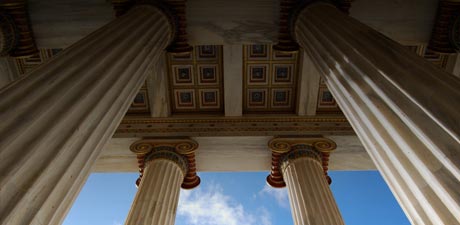 Steadfast in the Gospel
1 Corinthians 15:1-4
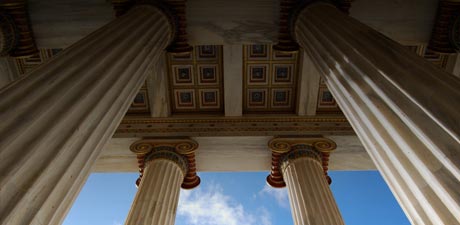 Steadfast in the Gospel
1 Corinthians 15:1-4